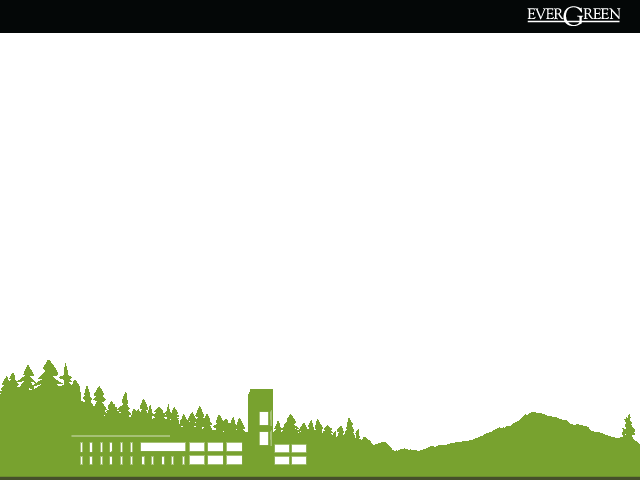 Master of Public Administration (MPA) Info Session
Wednesday, June 13, 5:30-6:30 pm @ the Olympia Timberland Library
For more information: evergreen.edu/mpa
Learn more about the MPA program including the schedule, admissions requirements, financial aid, and will answer any question you may have.
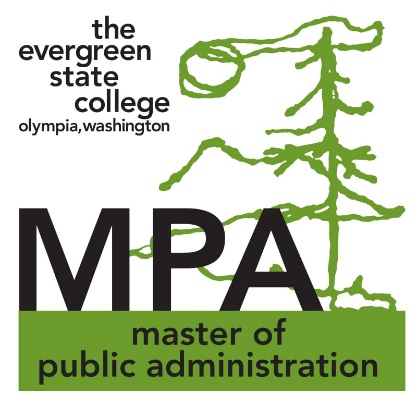 Questions? 
Contact Anna Rhoads, MPA Assistant Director 360-867-6554 rhoadsa@evergreen.edu